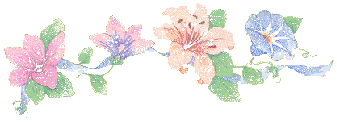 Обучающие игры на уроках английского языка
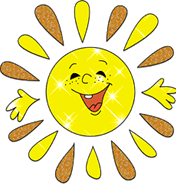 Подготовила: Лопушанская Д.С
учитель английского языка 
МБОУСОШ №11
с. Черниговское
С моей точки зрения, игры- способствуют выполнению важных методических задач:
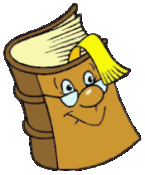 созданию психологической готовности детей к речевому общению;
обеспеченностью естественной необходимости многократного повторения ими языкового материала;
тренировке учащихся в выборе нужного речевого варианта, что является подготовкой к ситуативной спонтанности речи вообще.
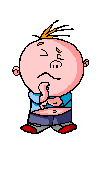 2
Игры на уроках английского языка
Коммуникативные игры
Фонетические
Смешанные игры
Лексические
Игры можно  разделить на:
Игры для обучения говорению
Игры с фразами
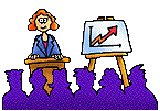 Грамматические
Игры для обучения аудированию
Игры для обучения чтению
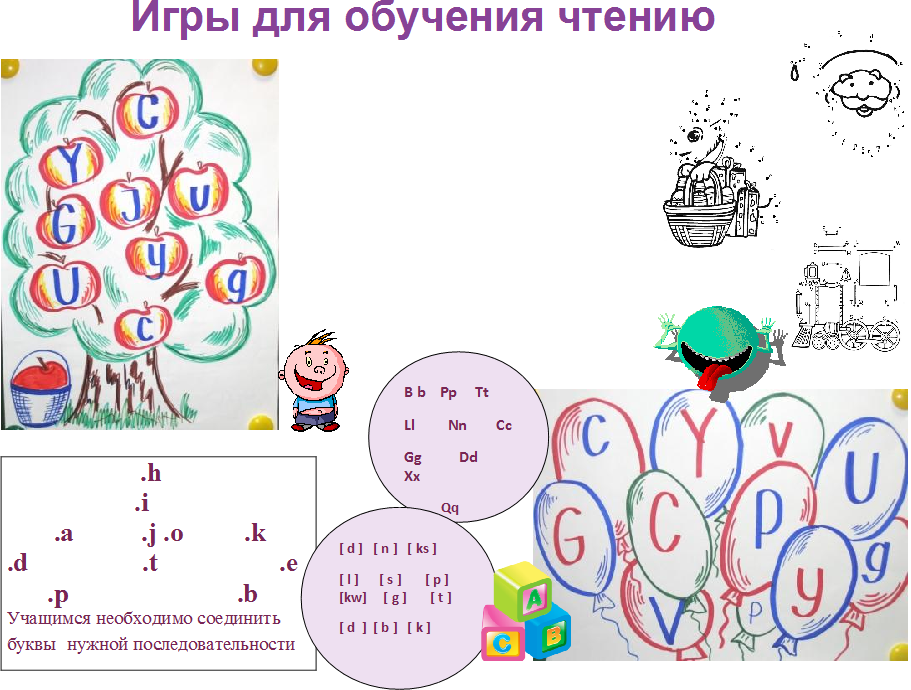 Для постановки правильного произношения я 
привлекаю на своих уроках
Мистера Язычка, который повествует 
ребятам о своих невероятных 
Приключениях.
10.03.2013
4
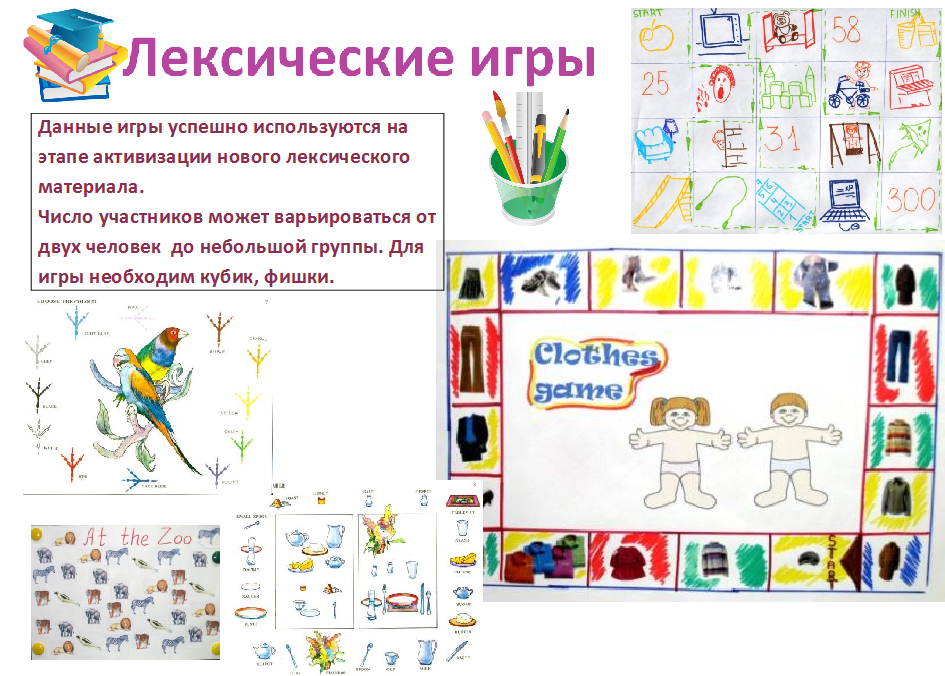 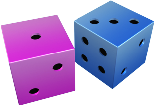 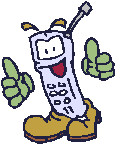 10.03.2013
5
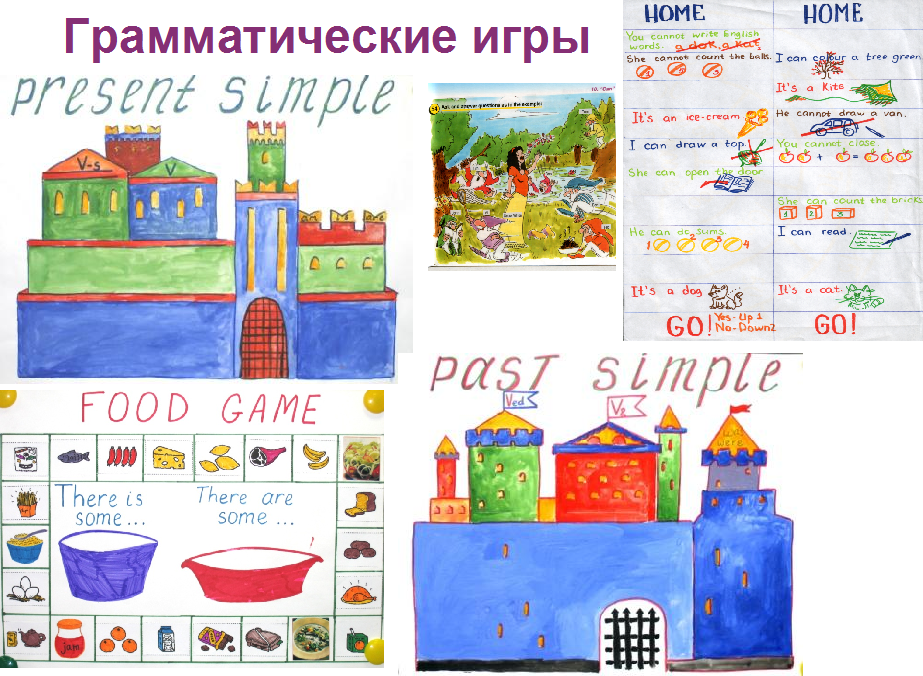 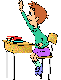 10.03.2013
6
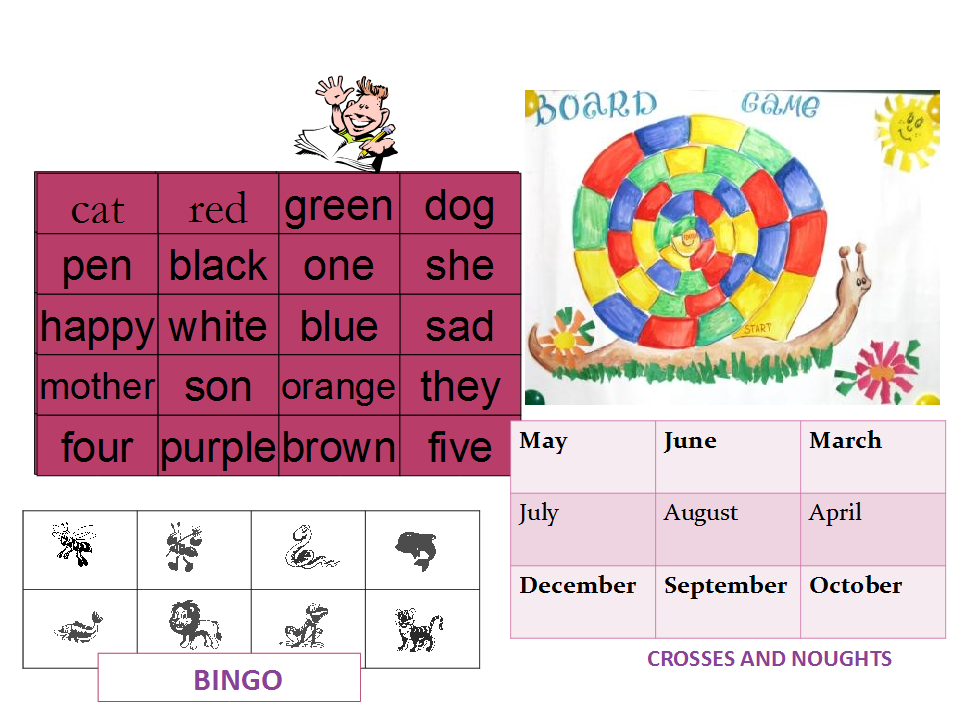 Смешанные игры
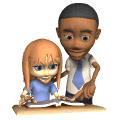 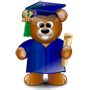 10.03.2013
7
Фонетические игры
Фонетические игры                        предназначаются  для корректировки произносительных  навыков на этапе формирования  речевых навыков и умений.
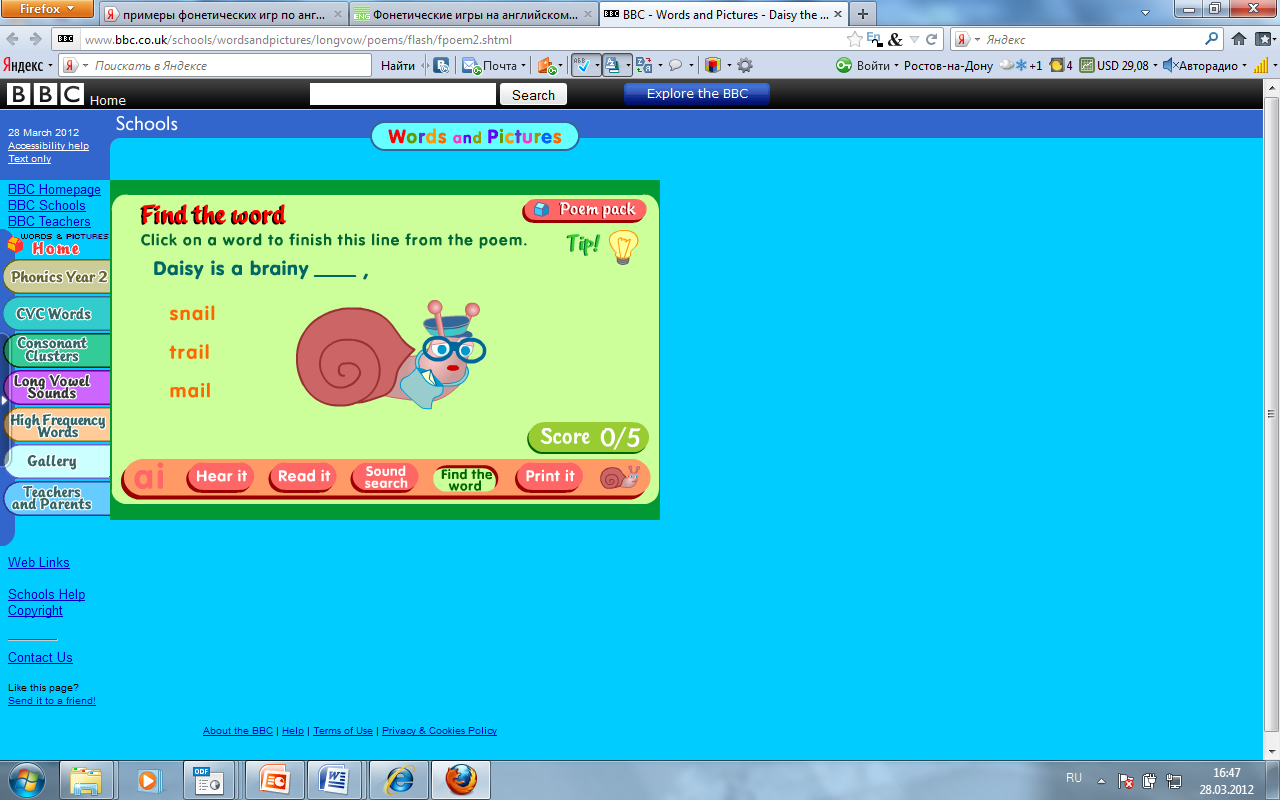 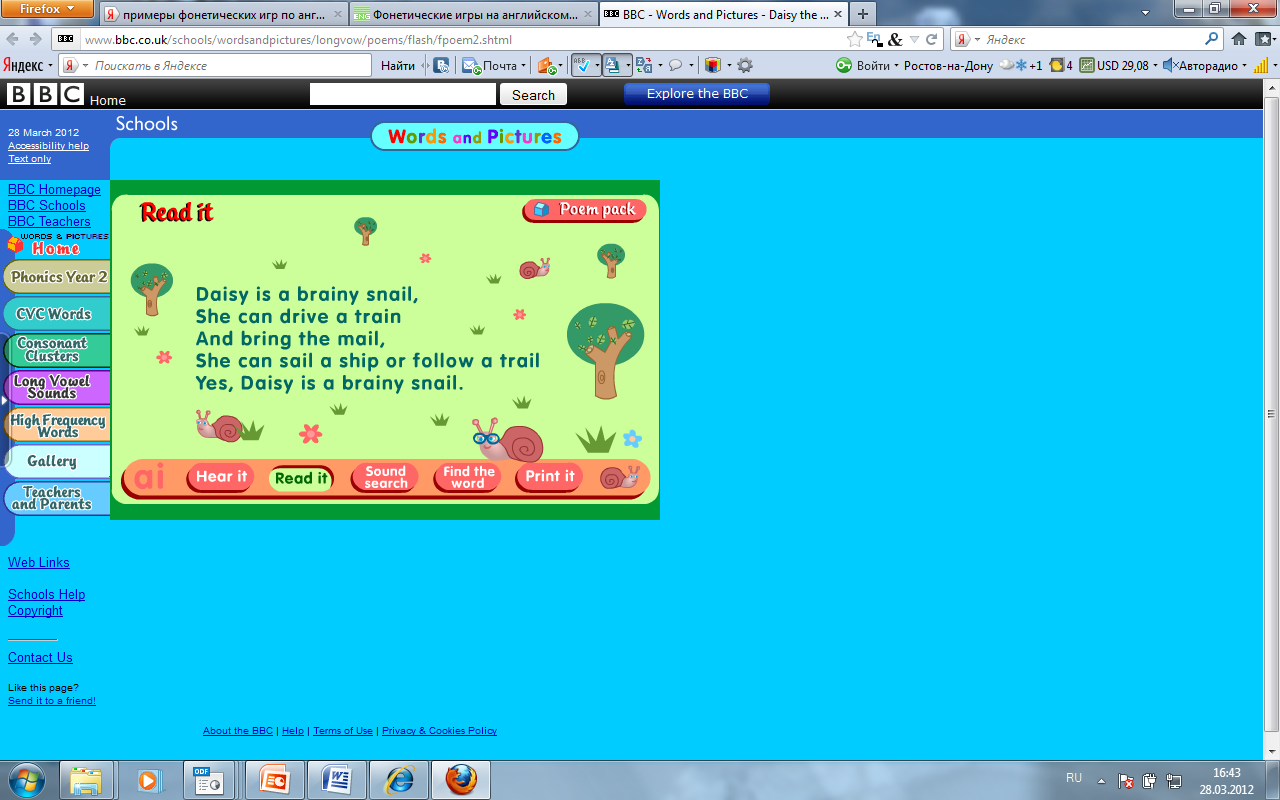